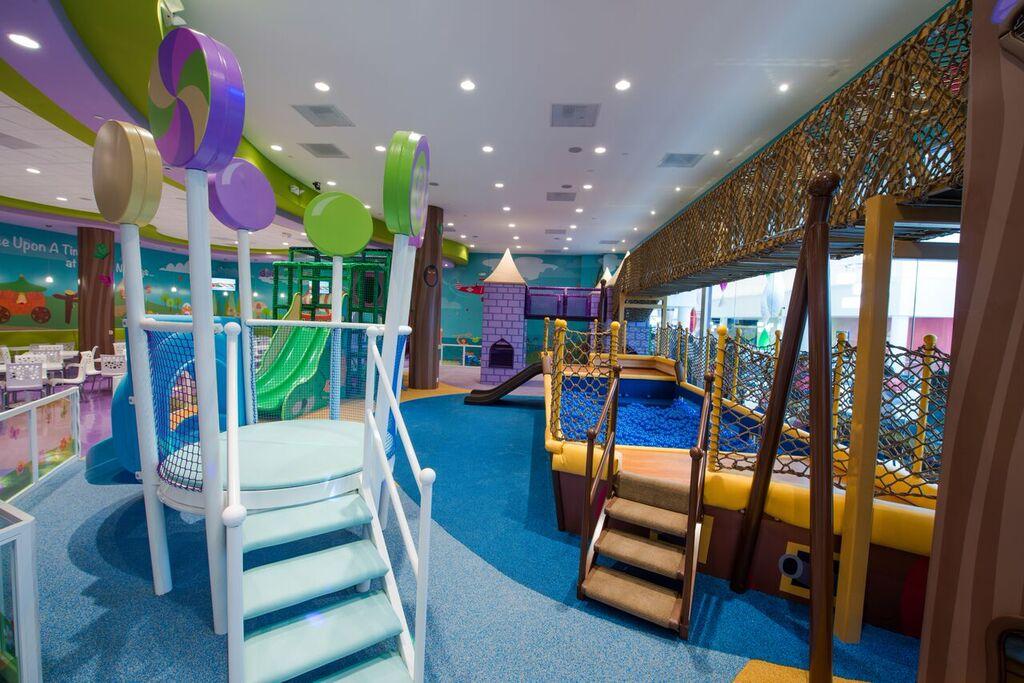 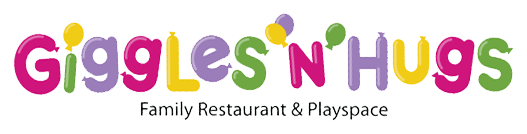 RECENT news and PRESS
Joey Parsi
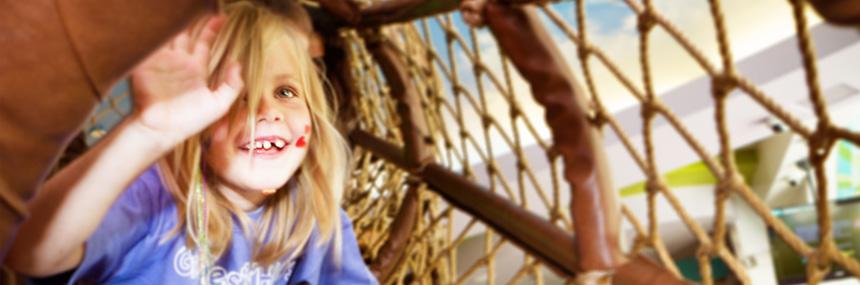 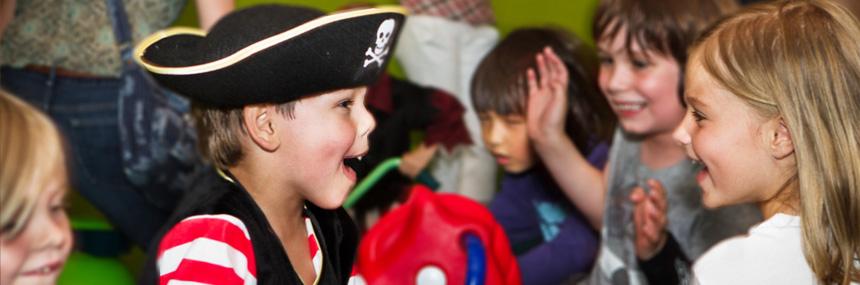 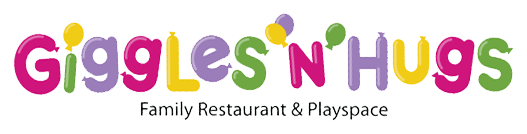 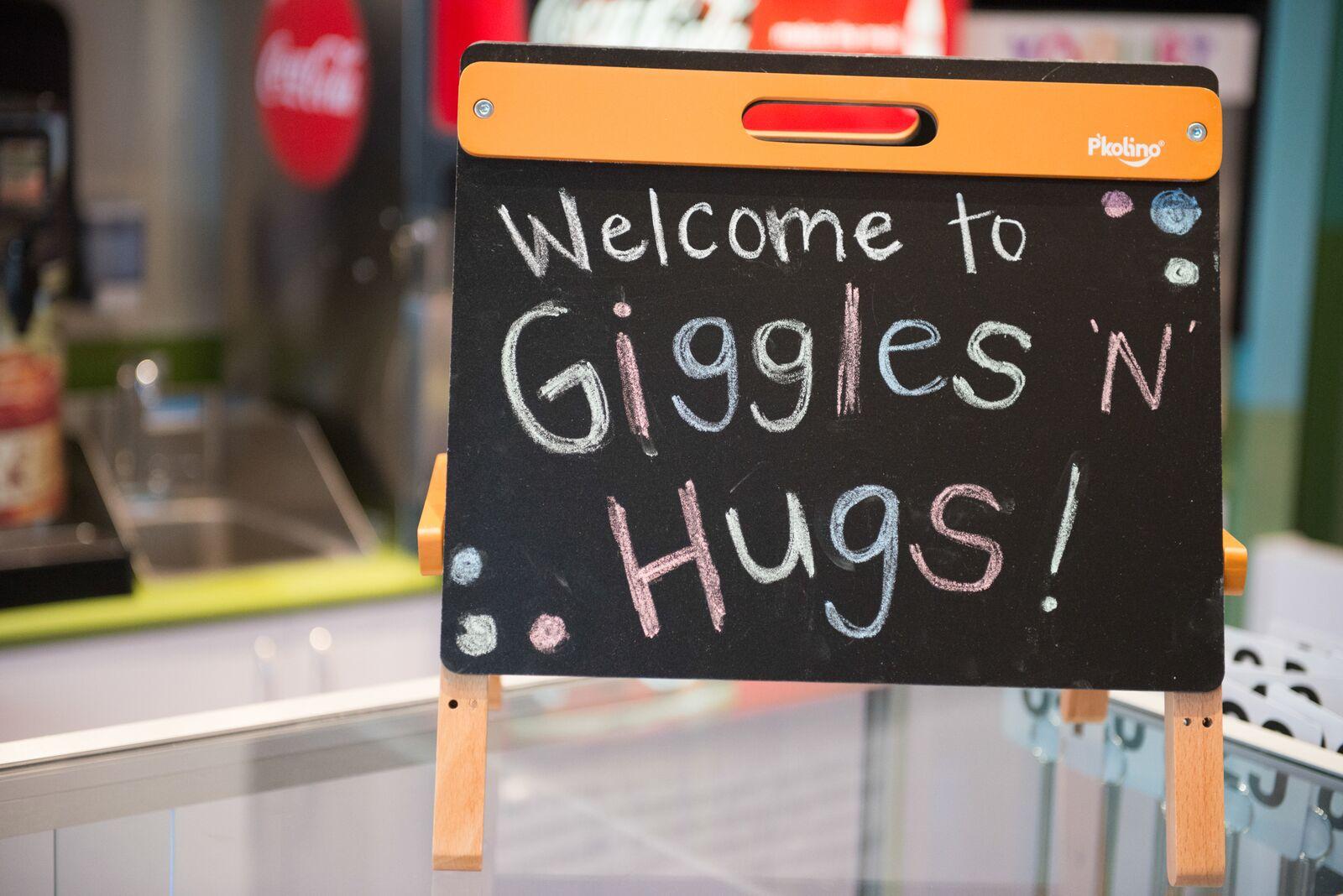 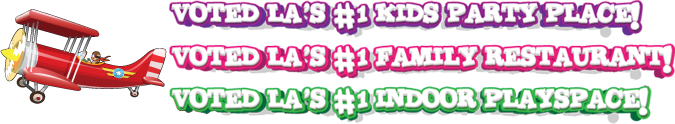 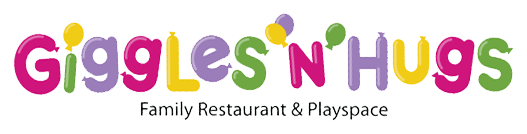 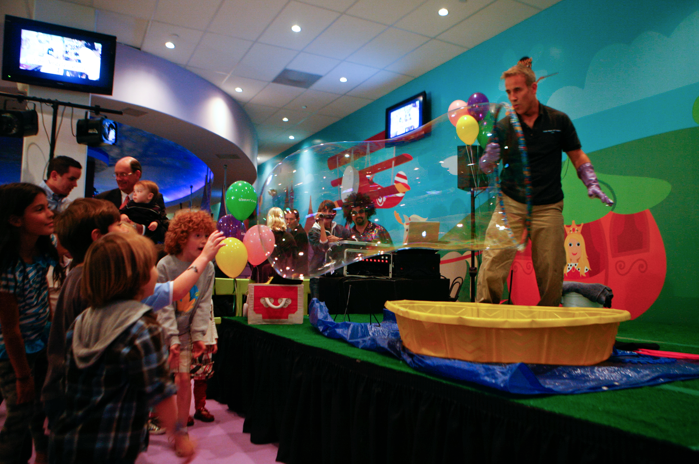 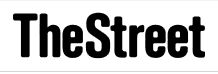 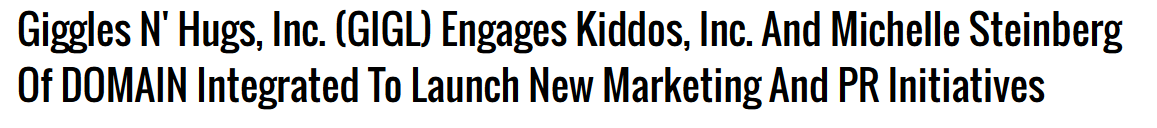 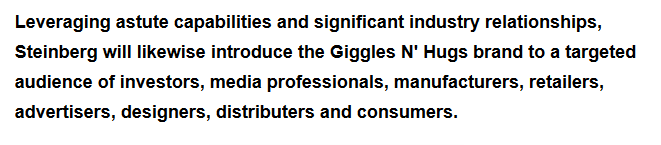 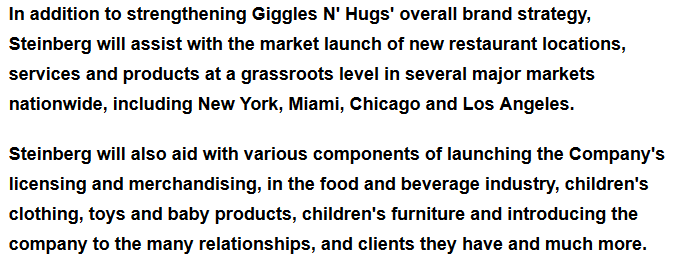 Celebrity Guests
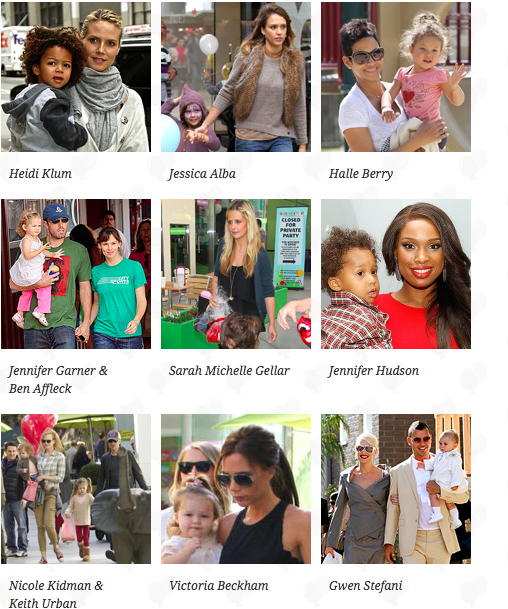 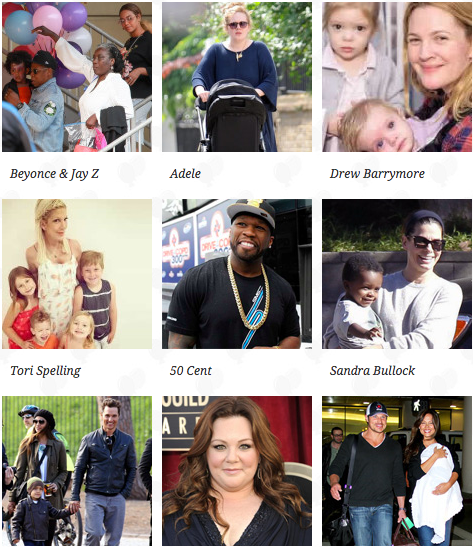 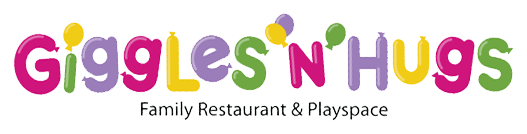 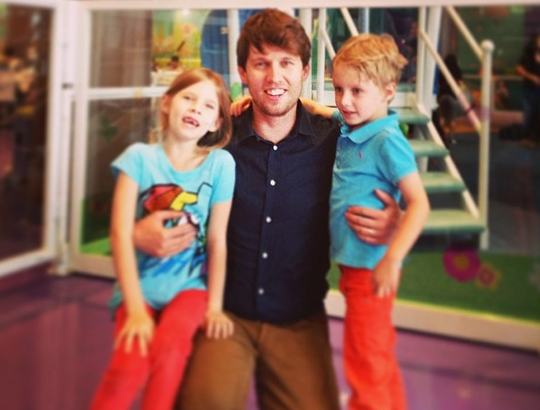 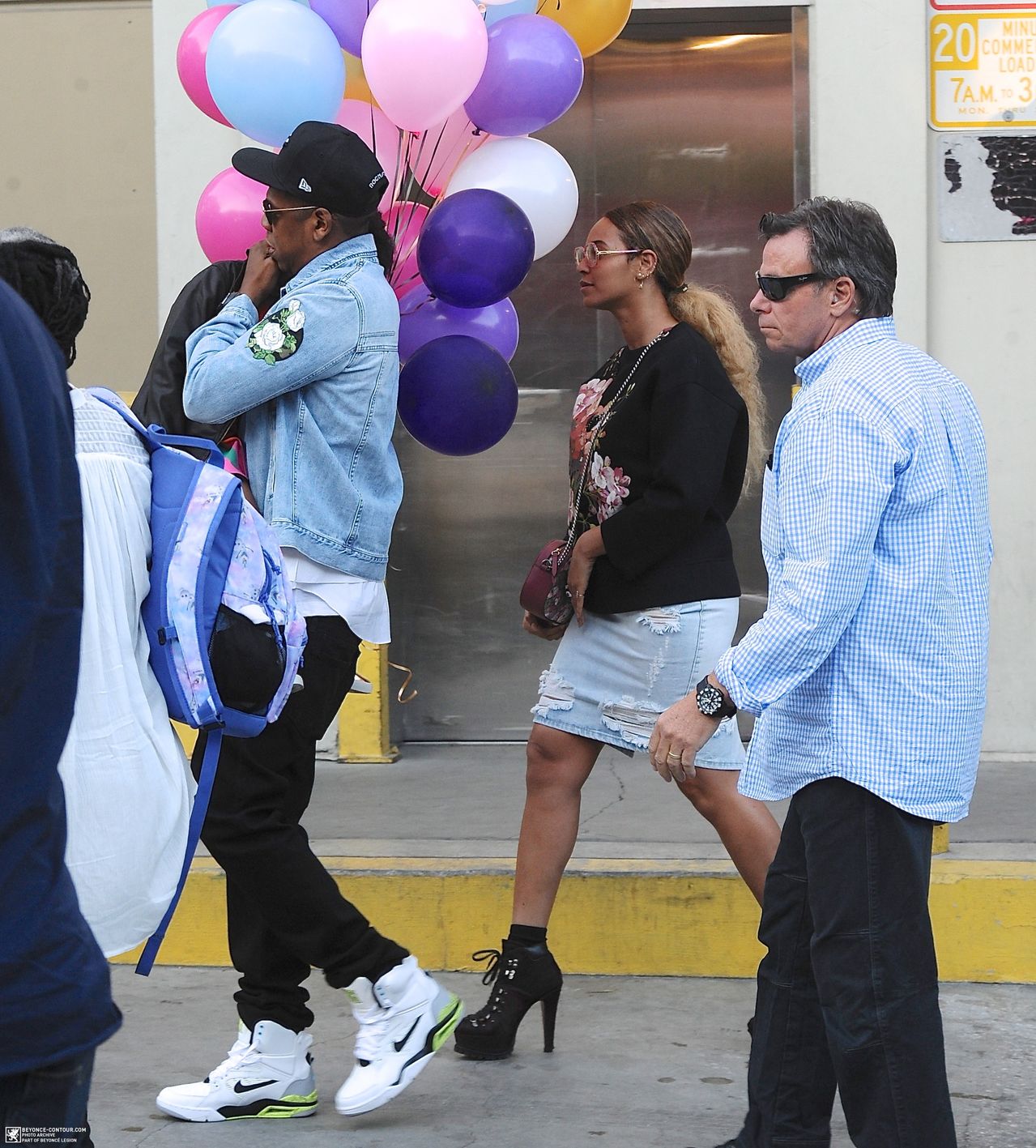 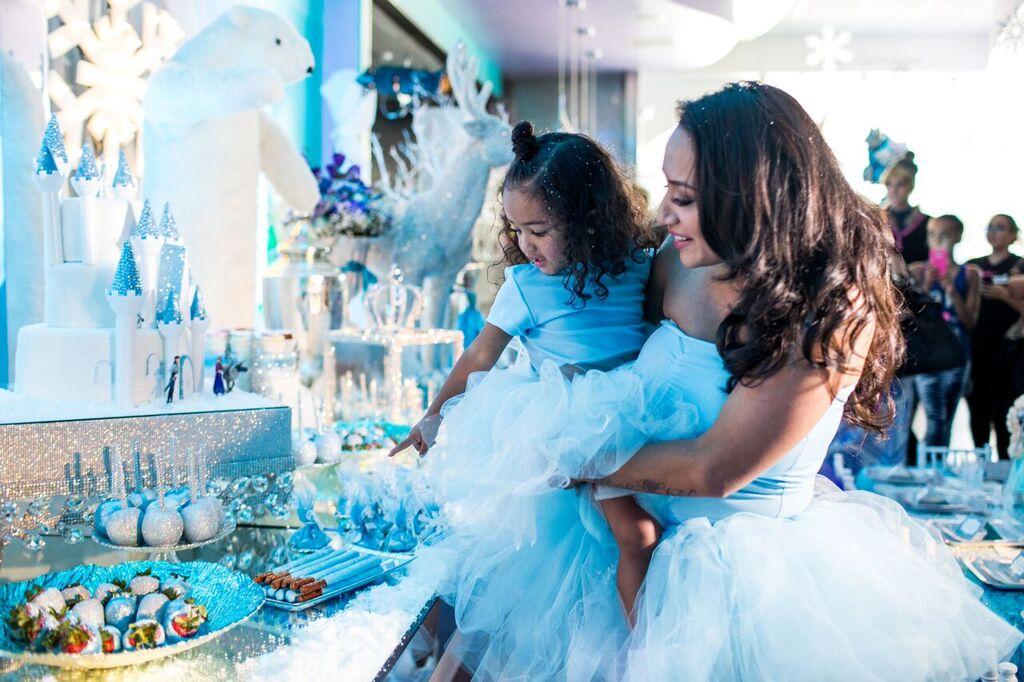 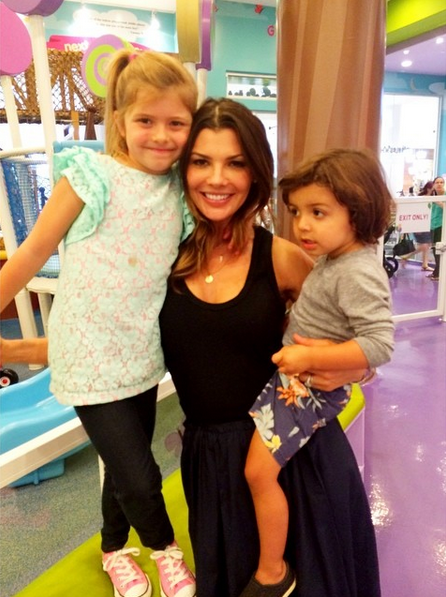 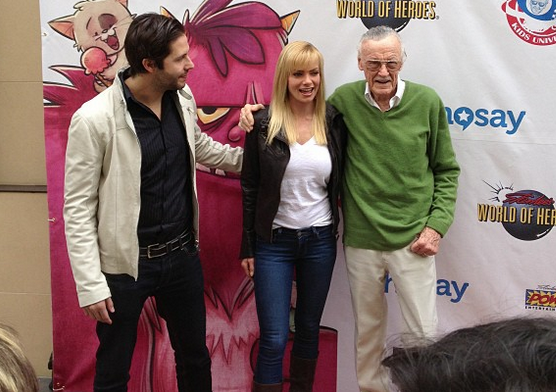 Recent Guests!
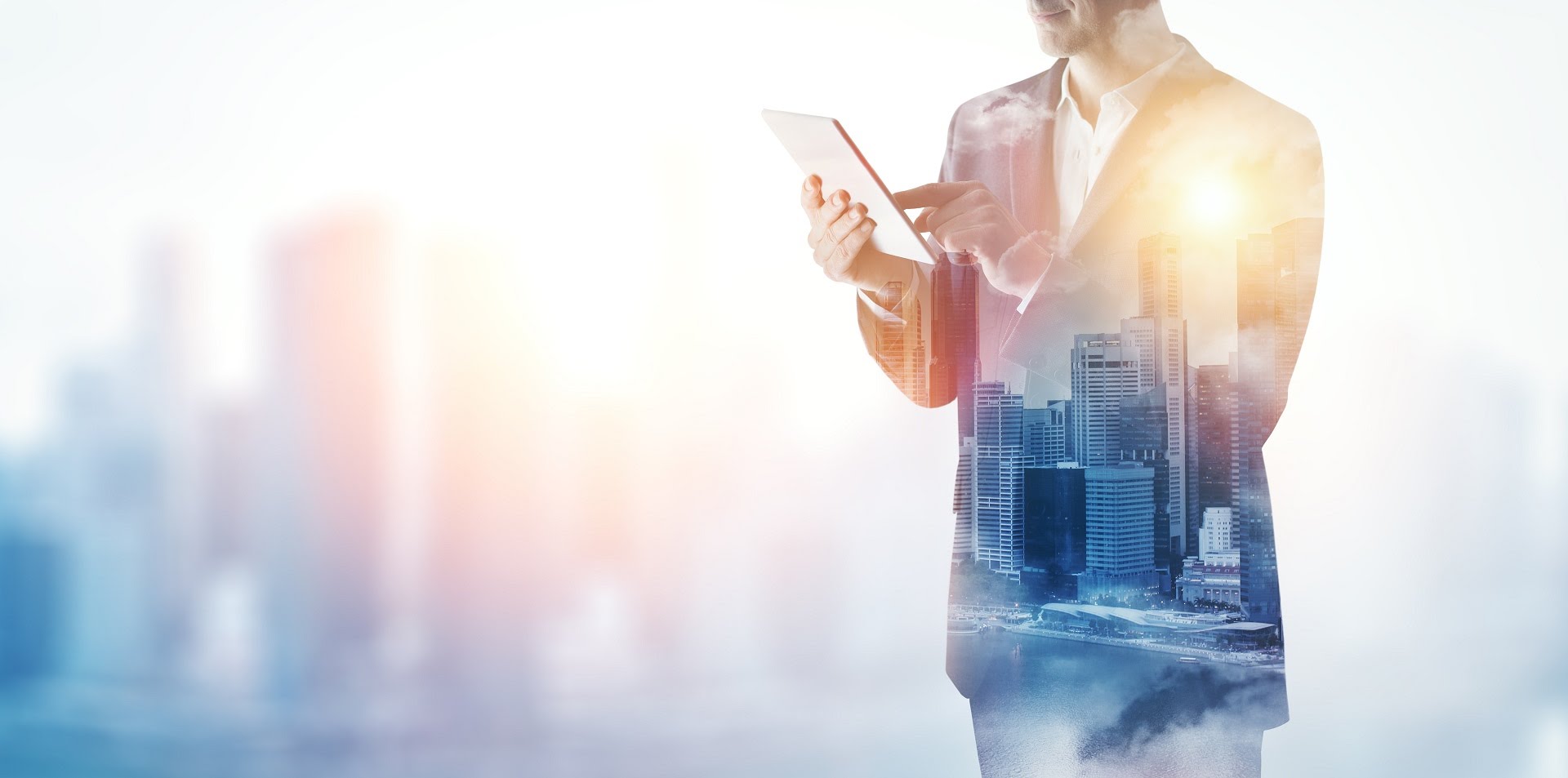 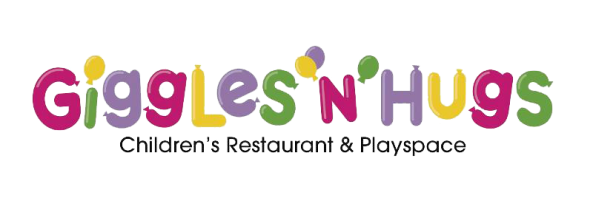 National Media Coverage
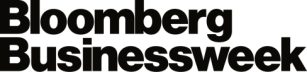 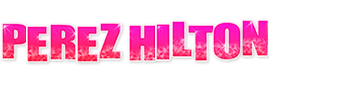 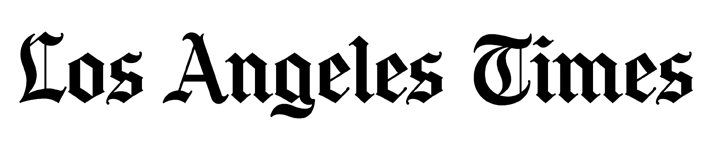 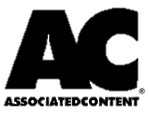 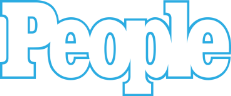 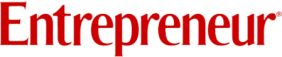 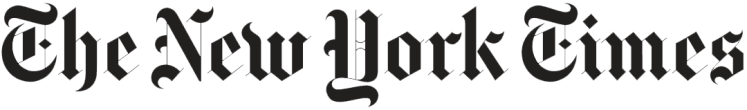 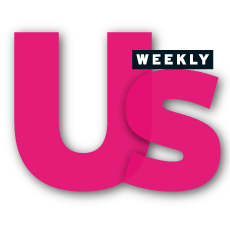 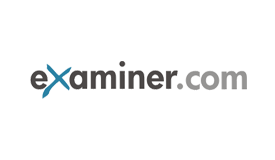 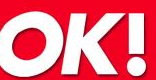 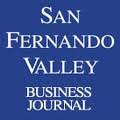 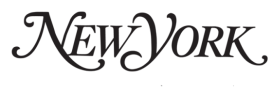 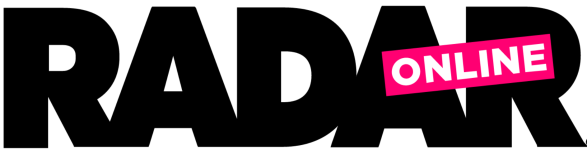 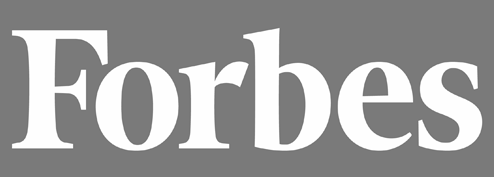 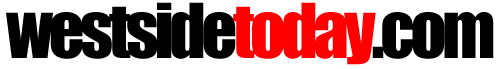 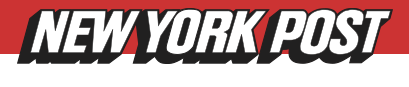 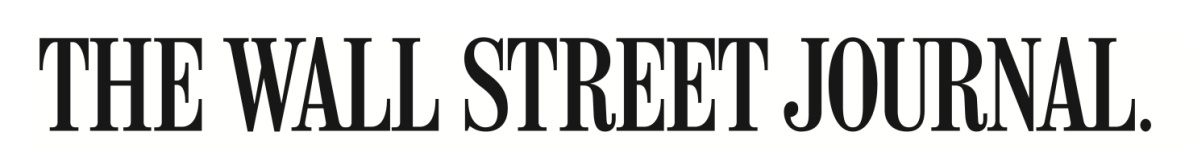 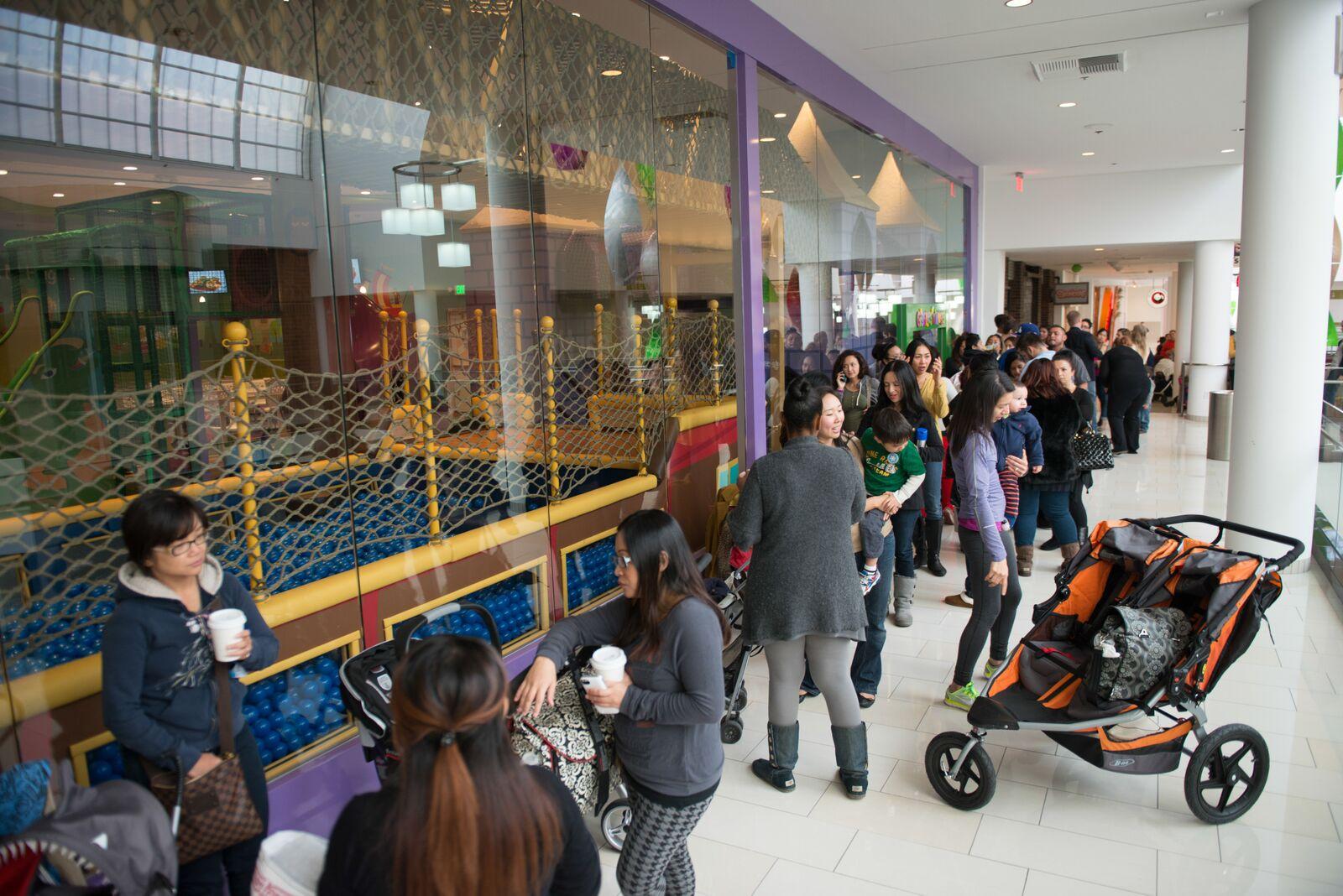 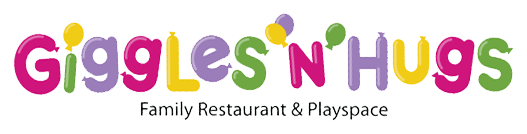 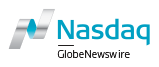 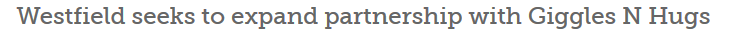 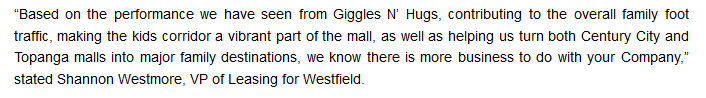 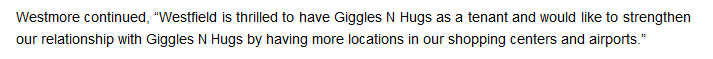 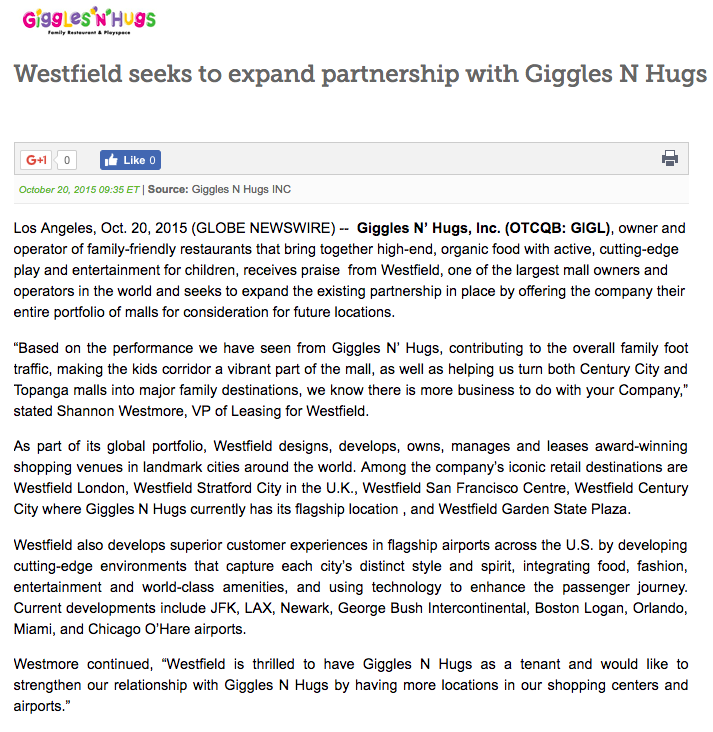 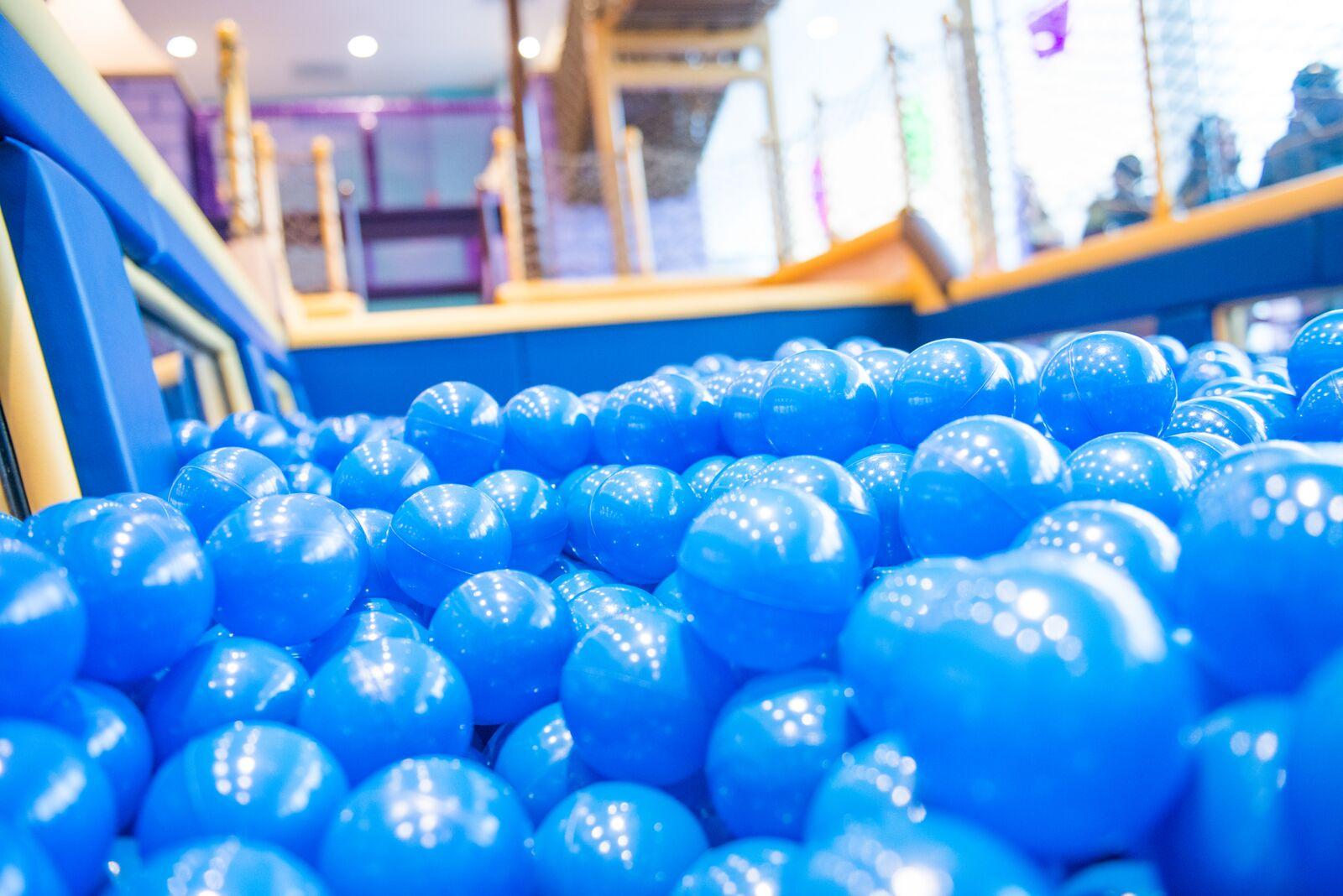 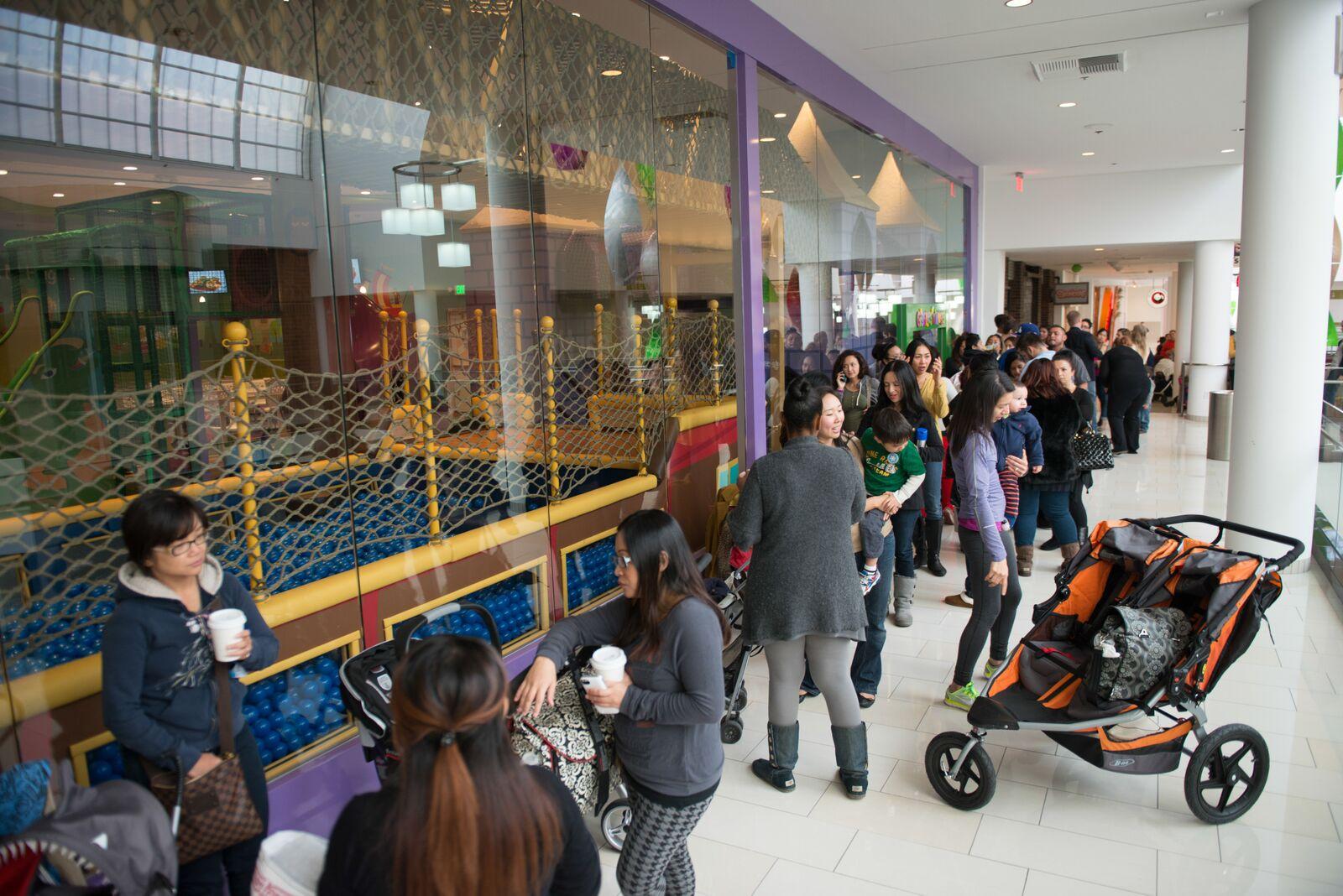 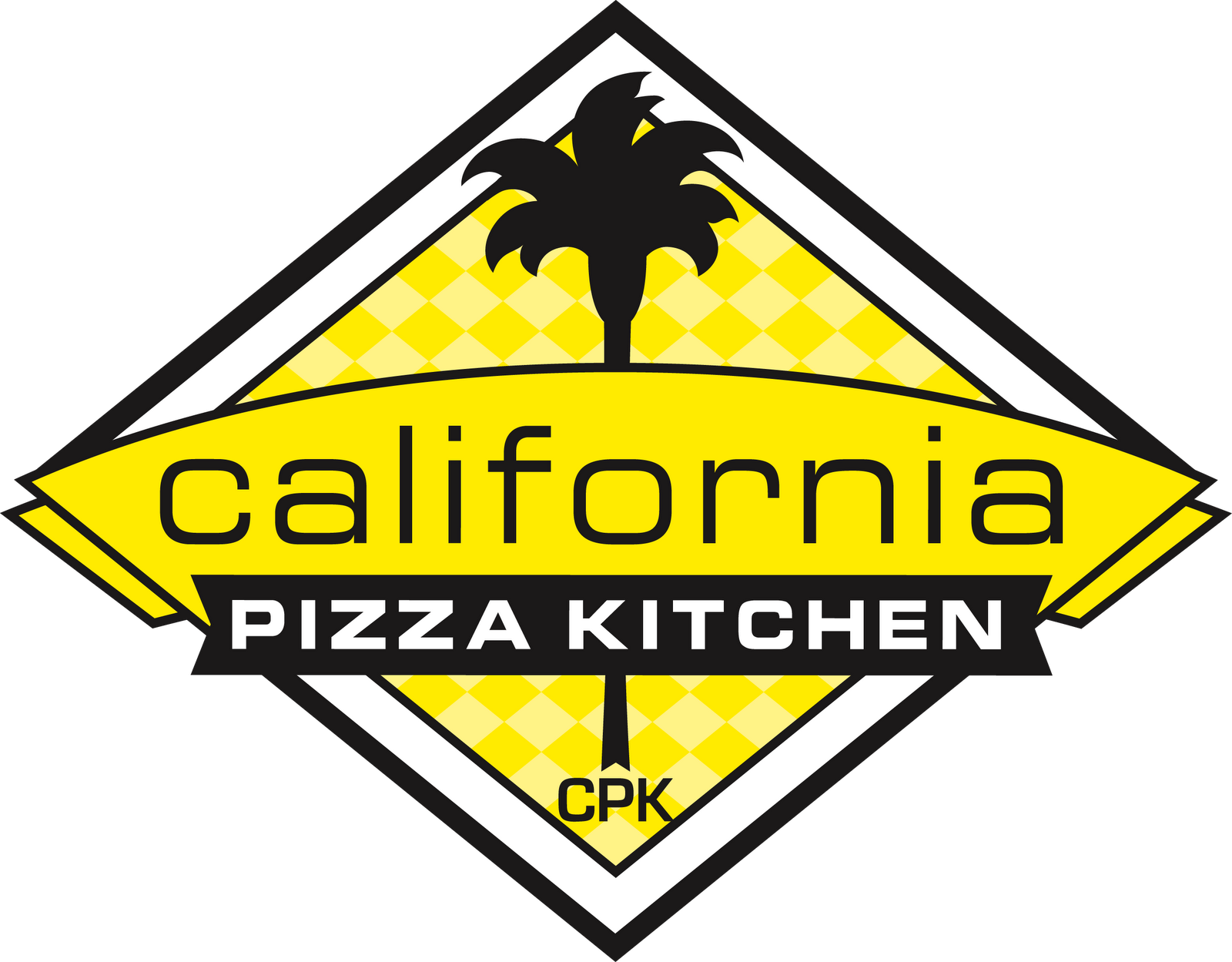 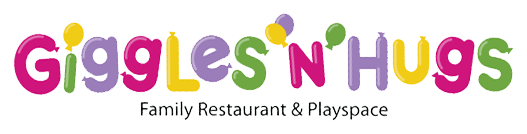 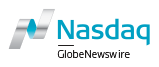 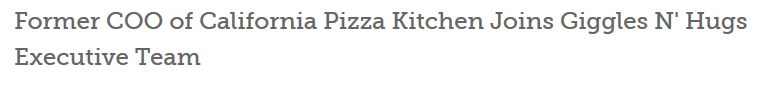 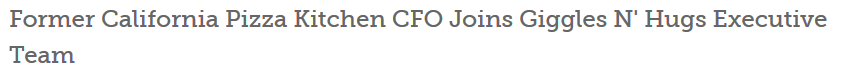 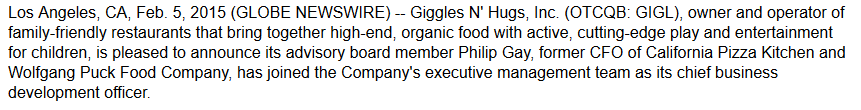 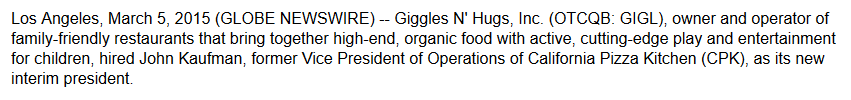 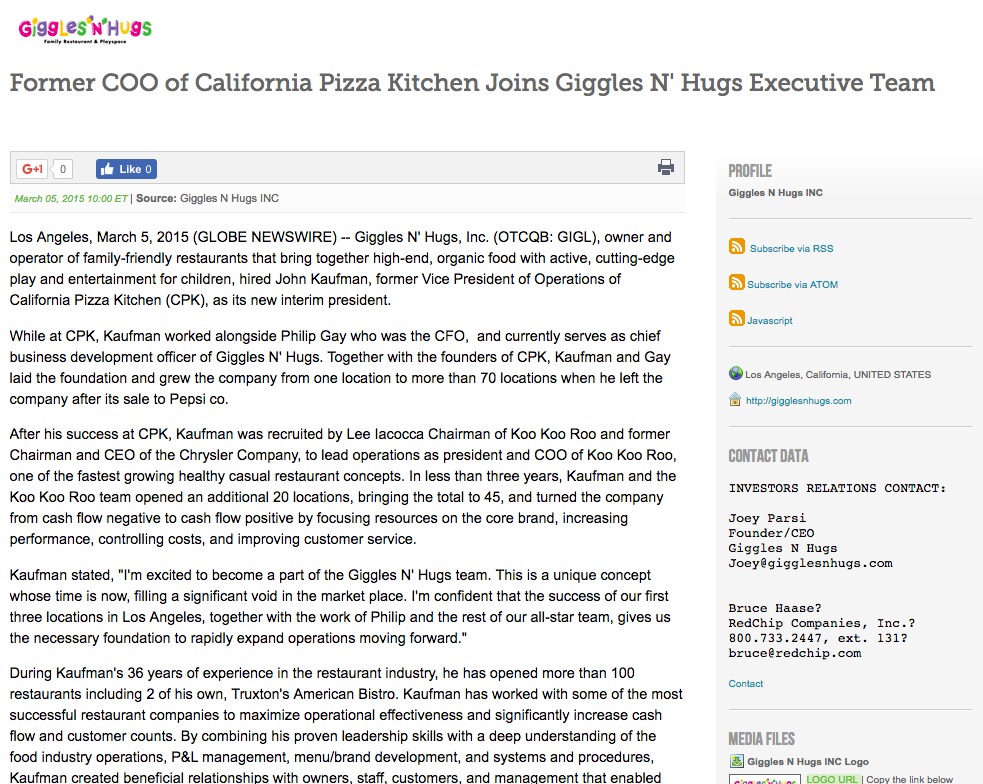 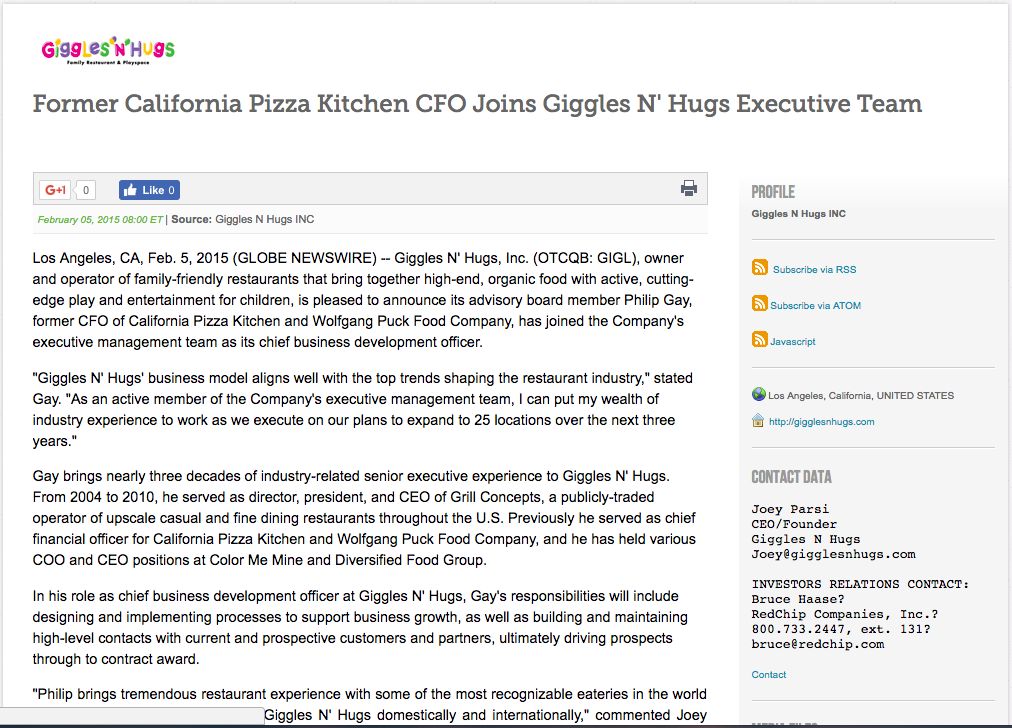 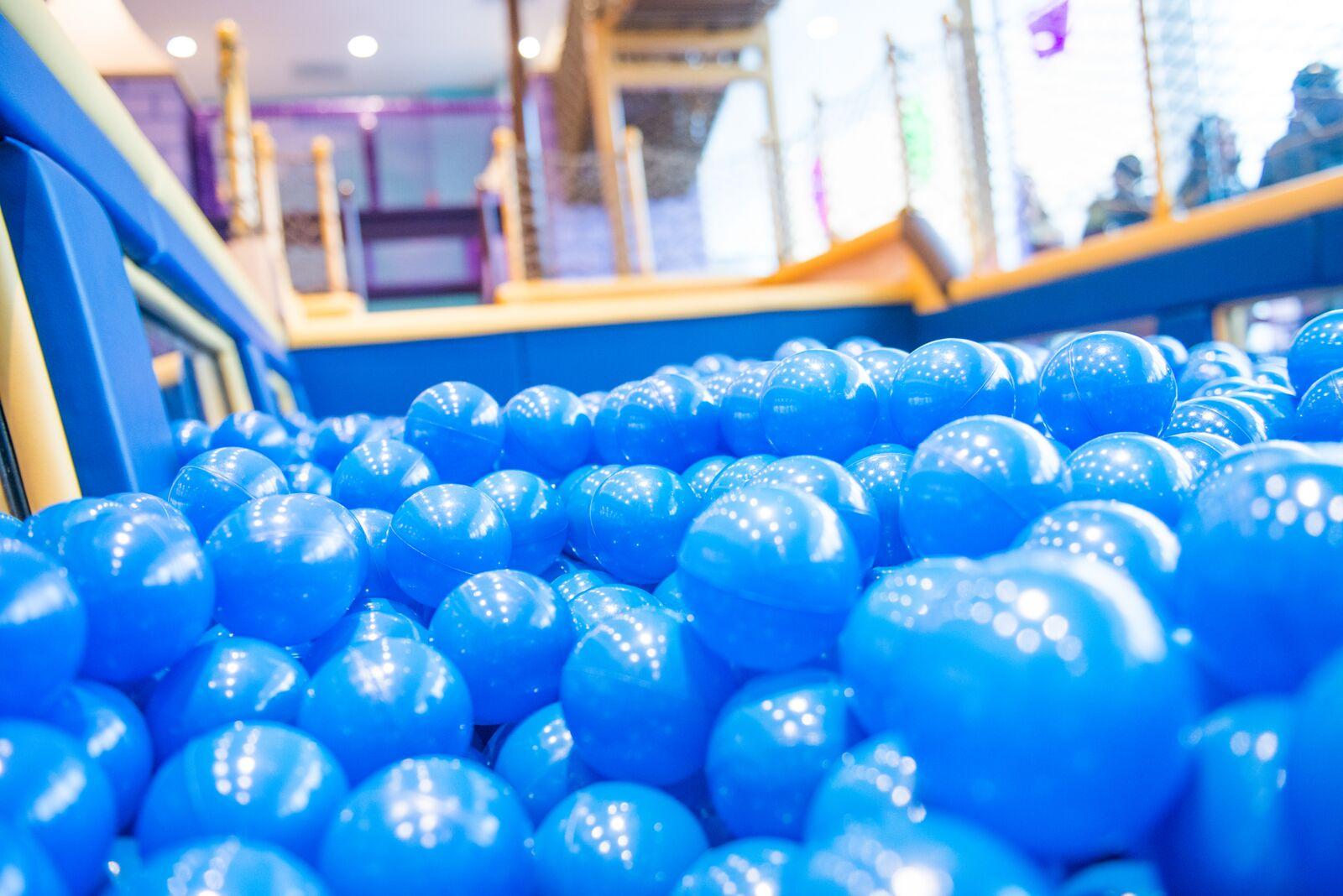 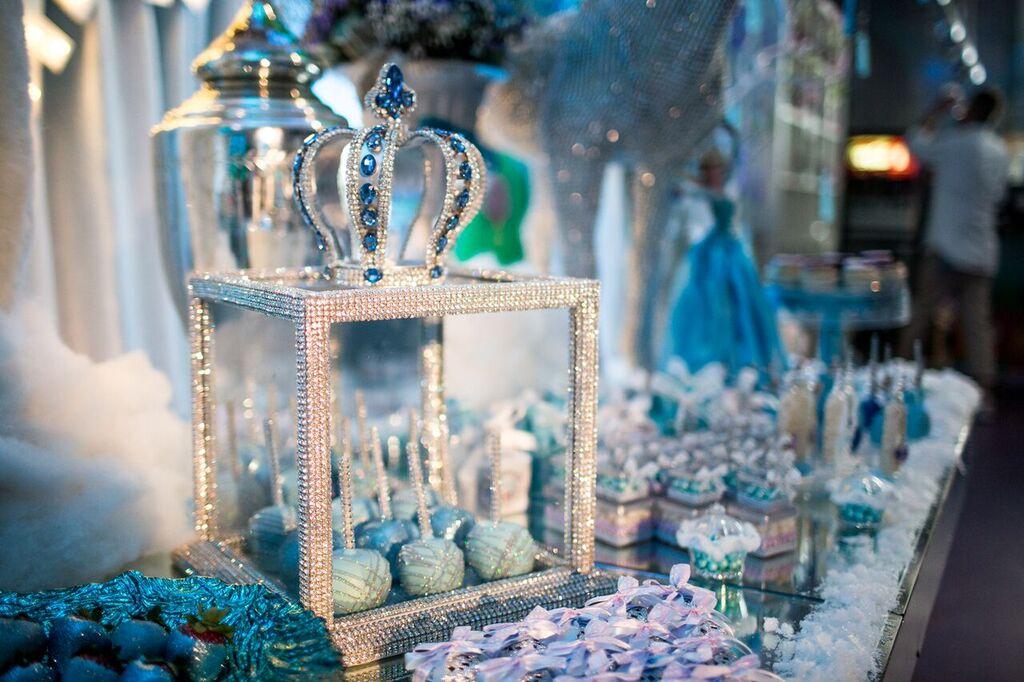 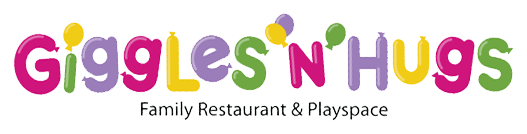 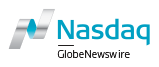 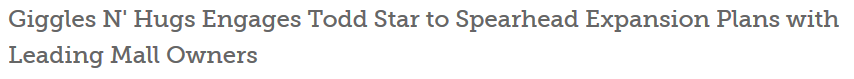 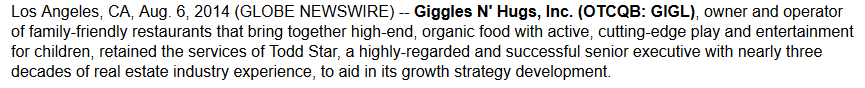 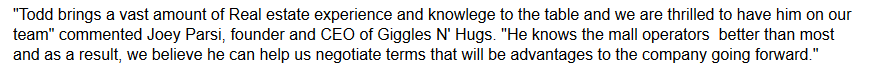 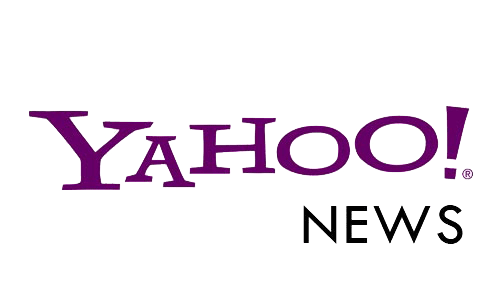 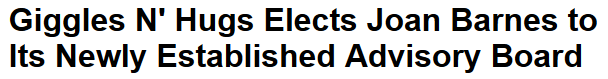 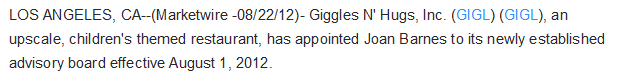 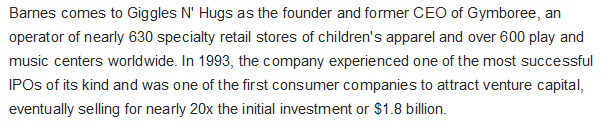 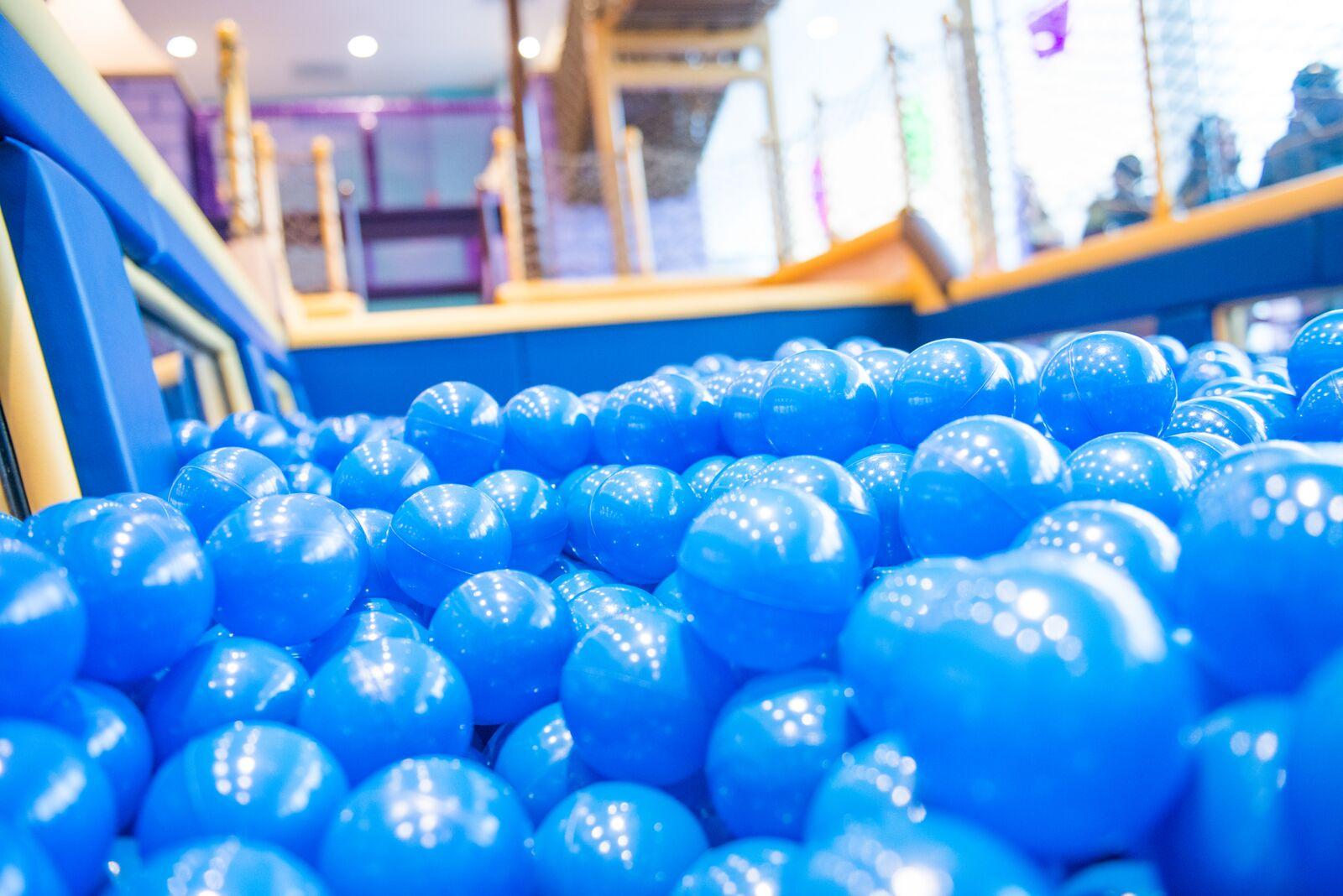 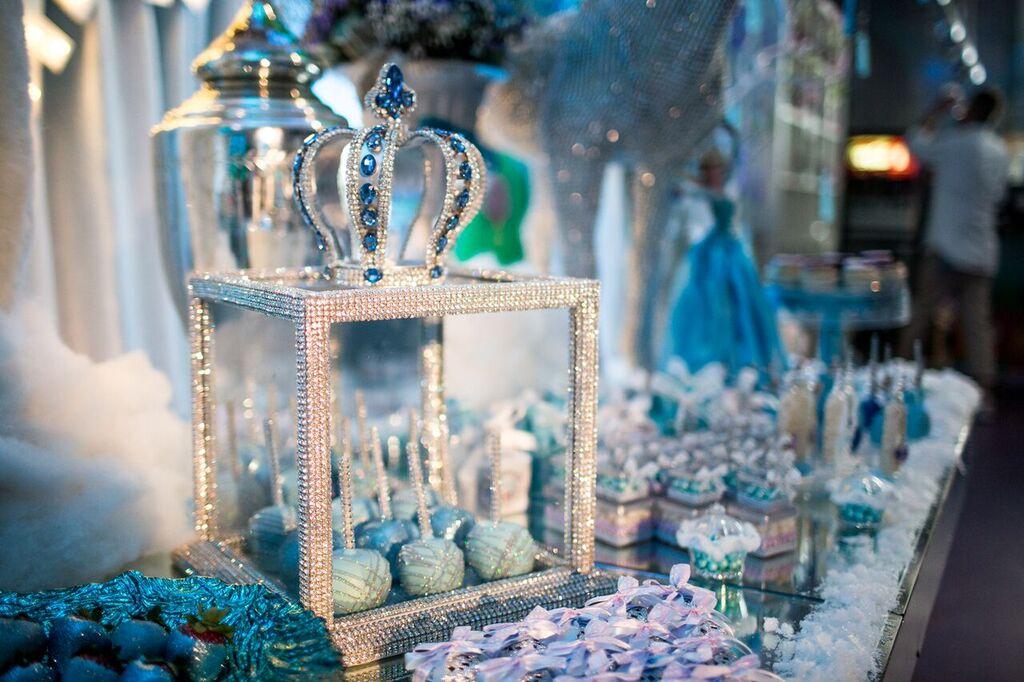 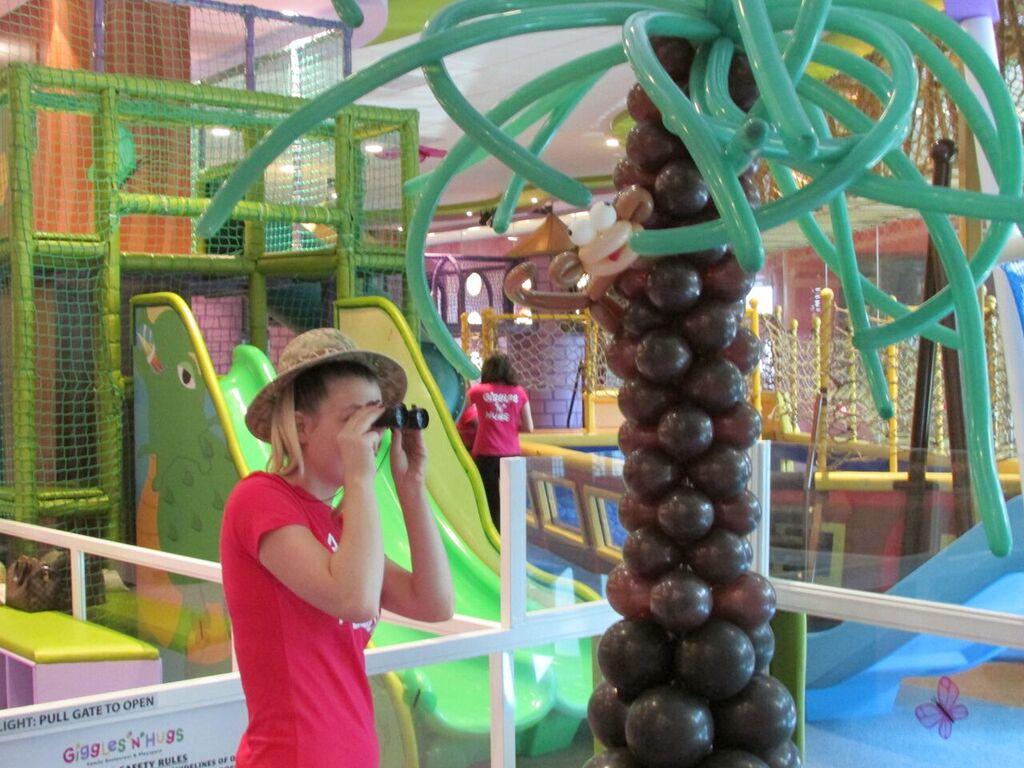 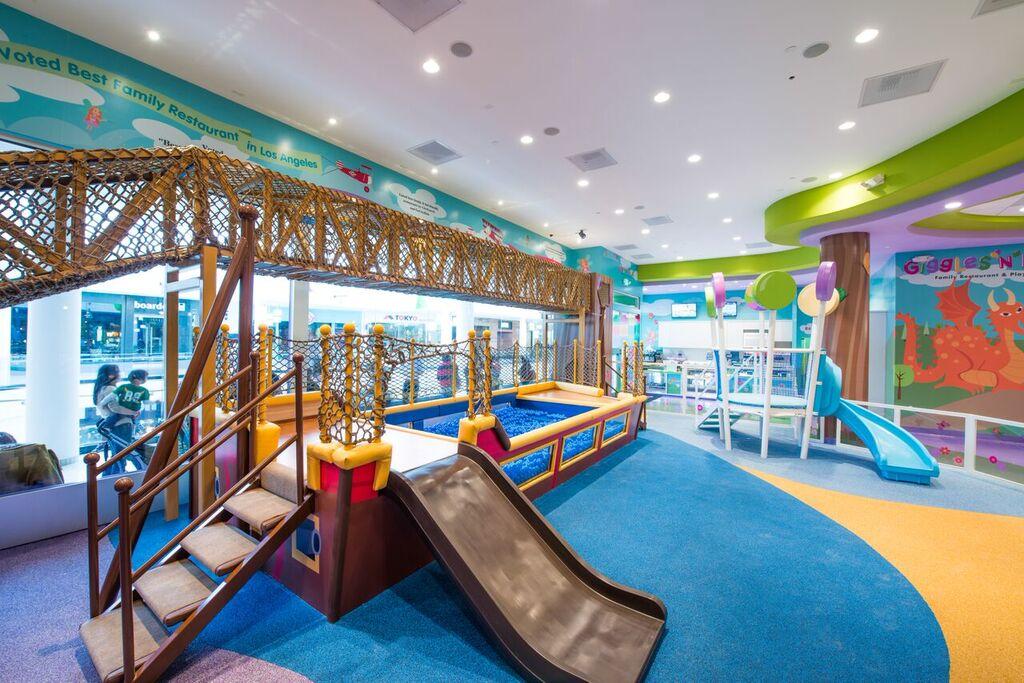 See why Giggles N’ Hugs was named LA’s #1 Birthday Party Destination by Nickelodeon!
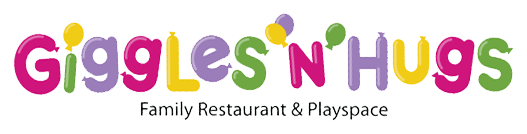 Our “one-of-a-kind” birthday parties are filled with NONSTOP EXCITEMENT and FUN! - all set inside our dazzling 6,000-foot family restaurants and playspaces.
We take care of EVERY SINGLE DETAIL. Enjoy the day, knowing that our award-winning, professional staff is handling set up, clean up, and everything in between.
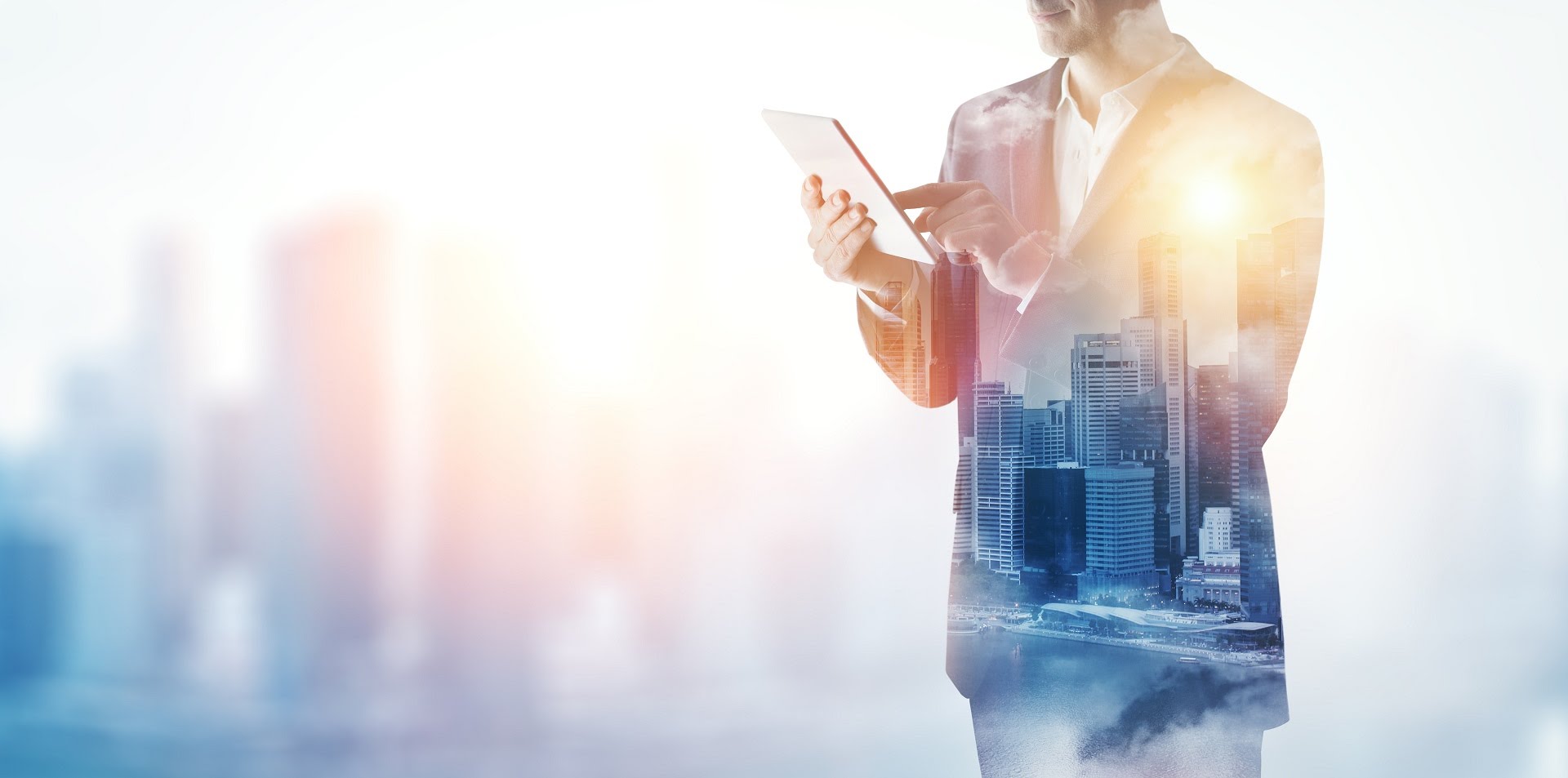 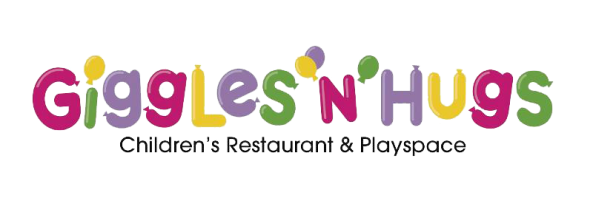 Corporate Video Overview